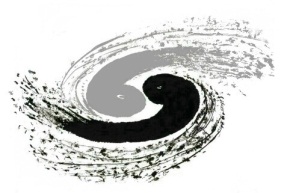 Galactic core-collapse supernova burst rate from different estimation methods
Yan Zhang1,2, Yufeng Li1, Liangjian Wen1, Shun Zhou1 
1. Institute of High Energy Physics, CAS, Beijing 100049
2. University of Chinese Academy of Science, Beijing 100049, China
Introduction
Four Estimation methods
Ⅰ. Detection of supernova neutrinos
Ⅲ. Historical galactic SN
Through the detection of supernova neutrinos in the Milky Way over a period of time, we can estimate the frequency of supernovae or give the upper limit at a certain of confidence degree. Many running neutrino experiments have the ability to detect supernova neutrinos in the Milky Way Galaxy. Up to now, several experiments reported the results of galactic supernova neutrino detection, they are Baksan [1], LVD [2], SK [3], etc.
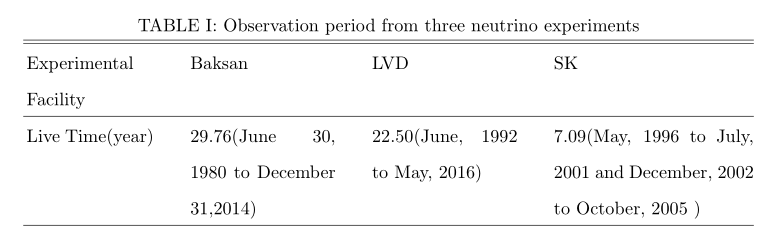 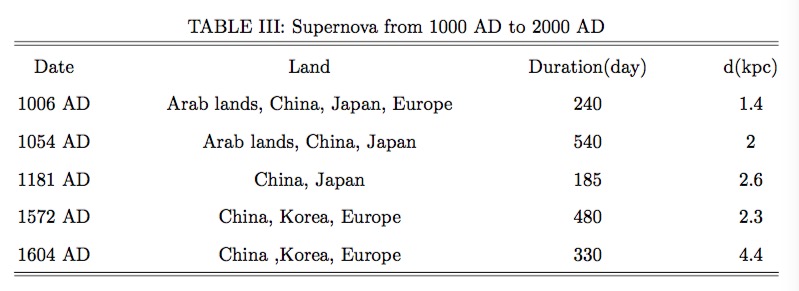 Ⅱ. SN statistics in external galaxies
Ⅳ. Gamma Rays from  in Milky Way
Numerical result
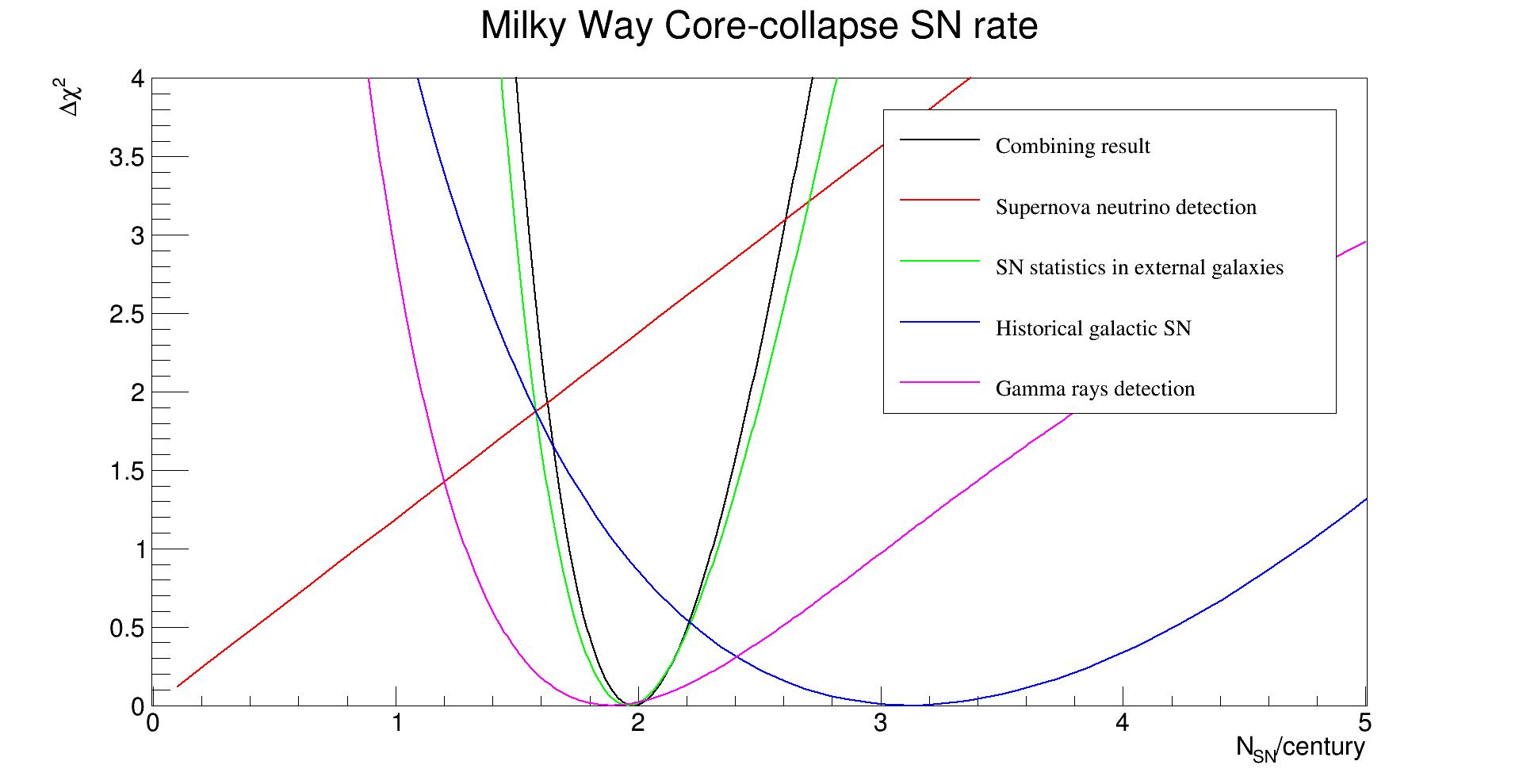 In order to merge these several methods, a basic assumption is that the supernova explosion followed a Poisson distribution in a period of time, so we can establish the likelihood function corresponding to the Poisson distribution for different observation methods. 
    Summarize the above four likelihood functions, we obtain the
Summary
Reference
[1] Novoseltseva, etc. "The search for neutrino bursts from supernovae with Baksan underground scintillation telescope." Physics of Particles and Nuclei, 47, 968 (2016). [2] Bruno, G and Molinario, A and Fulgione, W and Collaboration, C. "The core collapse supernova rate from 24 years of data of the Large Volume Detector." arXiv:1701.06765 (2017). [3] Ikeda and others. "Search for supernova neutrino bursts at Super-Kamiokande." The Astrophysical Journal, 669, 519 (2007) 
[4] Cappellaro, E and Turatto, M and Tsvetkov, D Yu and Bartunov, OS and Pollas, C andEvans, R and Hamuy, M. "The rate of supernovae from the combined sample of five searches."[5] Astronomy and Astrophysics, 322, 431 (1997). Clark, D. H.,& Stephenson, F. R. 1977, The Historical Supernovae (Oxford: Pergamon) [6] Tammann, GA and Loeffler, W and Schroeder, A. "The Galactic supernova rate." The Astrophysical Journal Supplement Series 92, 487 (1994) 
[7] Mahoney, WA and Ling, JC and Jacobson, AS and Lingenfelter, RE. "Diffuse galactic gammaray line emission from nucleosynthetic Fe-60, Al-26, and Na-22-Preliminary limits from HEAO 3." The Astrophysical Journal, 262, 742 (1982). 
[8] Diehl, Roland and others. "Radioactive 26Al from massive stars in the Galaxy." Nature, 439, 45 (2006).
[9] Timmes, FX and Diehl, R and Hartmann, Dieter H. "Constraints from 26Al Measurementson the Galaxy’s Recent Global Star Formation Rate and Core-Collapse Supernovae Rate."The Astrophysical Journal, 479, 760 (1997)
Acknowledgement
work was in part by the National Natural Science Foundation of China under GrantAcademy of Sciences under Grant No. XDA10010100, by the National Recruitment Programfor Young Professionals and the CAS Center for Excellence in Particle Physics (CCEPP).
This work was in part by the National Natural Science Foundation of China under GrantNos. 11135009 and 11305193, by the Strategic Priority Research Program of the ChineseAcademy of Sciences under Grant No. XDA10010100, by the National Recruitment Programfor Young Professionals and the CAS Center for Excellence in Particle Physics (CCEPP).
XXVIII International Conference on Neutrino Physics and Astrophysics